Customer & digital access strategy overview 2024 - 2030
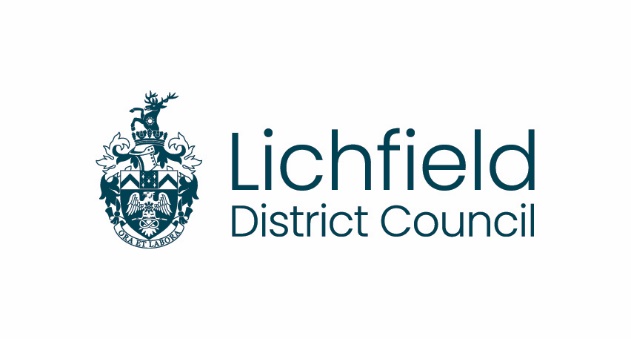 July 2024
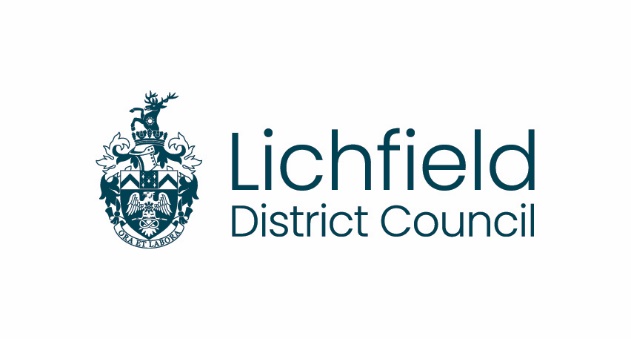 Our vision
We are committed to putting customers and businesses at the heart of how we design our digital services. We work to create online experiences that are safe and easy to use and deliver the best services, every time, so customers don’t have to contact us unnecessarily. This leaves our teams more time to serve people who can’t or don’t want to interact online, and to deliver more tailored support in our communities. It will free up time for our customers and make interacting with us as easy and seamless as possible.
Customer & digital access strategy
2
Core principles
Skilled internal teams
Customer centered design
We will ensure all our teams are trained to support and develop our technologies, so we can be fleet of foot and deliver at pace. Through training we will adopt a customer centric approach, so we put customers at the heart of our decisions and actions.
We will listen to our customers, so we create easy to use, safe online services that are designed and tested by the people who use them. As our team matures, we will adopt co-production techniques to collaboratively design services and content with our customers.
Market leading technology
Data driven
We will build the best technology and infrastructure to support our customers and teams. We will adopt robotics at every level of our processes to reduce unnecessary activity and leave our teams more time to support customers who need extra help.
We will use data to determine what services we will target for improvement and when – we’ll tackle highly used services first to make sure we give the largest number of customers the best possible services. We’ll also target services that are less well used but have direct personal impact on vulnerable customers.
3
Desired outcomes
Increased digital interactions
In 2023-2024 in addition to 838,456 people visiting our website, customers requested services digitally 121,675 times, which was 2.2% higher than the number of customers who contacted us by phone. This strategy will increase the number of times customers request services digitally and drive down calls that could be resolved in a digital way first – leaving more time to support customers who need 121 support.
Increased digital satisfaction
Reduced calls and increased caller satisfaction
This strategy will ensure customer satisfaction with our digital channels is measured and customer feedback is used to improve and enhance customers digital experiences.
In 2023-2024 96.8% of all customer queries (phone and live chat) were resolved at first point of contact, and customer surveys indicate a high level of satisfaction, however call wait times remain an area of concern. This strategy will increase customer satisfaction by reducing calls and call waits and improving the number of queries resolved at first point of contact.
Increased face to face satisfaction
This strategy will ensure an enhanced face to face service is provided, with a greater emphasis on welfare support.
4
Where we want to be by 2030
39% decrease in calls
Over 25,000 WhatsApp per annum
383% increase in live chats
Better quality face-to-face interactions
31% increase in digital forms
5
What this means for customers
Be served more quickly on the phone if I have a complex enquiry - because queues are shorter and the team has more time to support me.

Get my query answered at first point of contact through customer services – 96.8% of all queries are answered at first point of contact.

Get enhanced drop-in support at the council offices and at venues across the district, thanks to a partnership with the citizens advice bureau.

Easily book an appointment online with the customer services team if I need in-depth face to face support.

Report over 100 issues – from graffiti to antisocial behaviour –  and request over 60 services – from bulky waste through to garden waste collections – all through a single online form.
As a customer I will be able to:

Use live chat and be served by a customer services agent within an average of two minutes.

Call customer services and request a call back and retain my place in the queue.

WhatsApp customer services and be guaranteed a response by the end of each working day*.

Get my basic phone queries answered straight away thanks to intelligent AI – such as how do I register to vote, or when will my bin be collected.

* If I WhatsApp before 4.30pm
Customer & digital access strategy
6
As a customer I will be able to:

Talk to the customer services team using video, so they can advise me on visual issues – such as contaminated bins.

Pay for services easily – such as garden waste – including online payments and online direct debits.

Log in to a single secure online council account for all my queries and interaction – including checking my council tax balance, seeing a history of my requests and reporting issues.

Have the peace of mind that all my financial transactions with the council are PCI compliant and my card data is absolutely secure.
Apply for council tax support and get an instant decision.

Get text messages for a range of things – from reminders on my council tax through to information about my social housing application.

Scan a QR code on a street bin to find out when it will be next emptied, or tell the council it needs emptying.

Find out when grassed areas are going to be next cut through a quick online search.

Book leisure activities and sign up to membership direct debits online.

Ask Alexa when my bin will be emptied.
Customer & digital access strategy
7
As a customer I will be able to:

Receive easy to understand letters that explain things in plain English, so I understand what the council is telling me straight away and I don’t need to call to find out more, unless I need extra support.

Easily find what I need on the council’s website thanks to a powerful search engine, and find content that is short, concise, friendly and in plain English.

Get instant planning advice for a range of development projects, and sign up and pay for detailed pre-application guidance online.
Find out about local events and activities through an attractive and easy to use visitor website.

Find out about local regeneration projects through an attractive and easy to use website.

Give my views on local issues in a single place on the council’s website. 

Be served better by internal teams because they have the right tools to support me and robotics in place to deliver accurate and fast processing.
Customer & digital access strategy
8
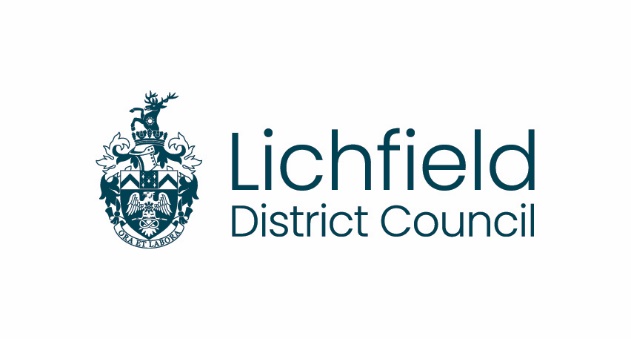 This strategy sets out the actions we will aim to deliver over the next two years (2024 – 2026) to deliver our longer-term vision. Our action plan is reviewed every year to take advantage of emerging opportunities.
9
Customer services & digital - providing support to our customers
Customer & digital access strategy
10
Waste and recycling – our universal service
Street scene and grounds maintenance – our mark of community pride
11
Benefits and council tax discount – supporting financially vulnerable customers
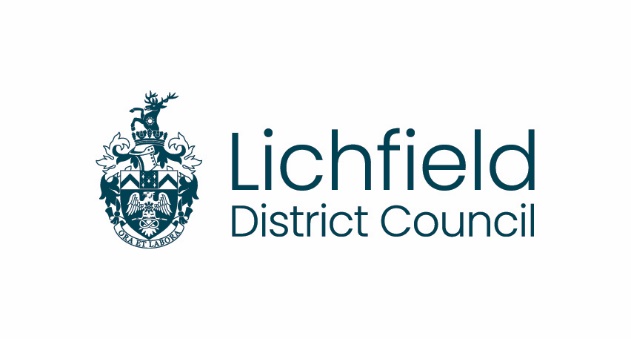 12
Customer & digital access strategy
Housing and homelessness – supporting our most vulnerable customers
Licensing and enforcement – supporting our businesses
13
Planning and building control – enhancing our built environment
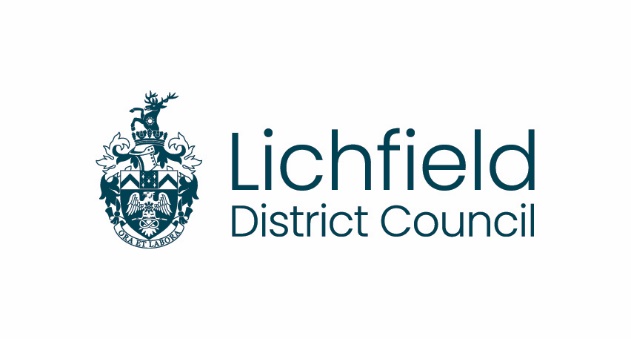 Customer & digital access strategy
14
Leisure and tourism – supporting our residents and visitors to get out and about
15
Our teams
Digital team
Our digital team works to deliver robust developments designed to meet the needs of customers and internal teams and adopt new and emerging technologies to drive forward innovation.  Roll out robotics to reduce repetitive low value-added activity and leave our teams more time to support customers with more complex needs and deliver more in our communities
Customer services transformation team
Our customer services team monitors customer service standards across the organisation and delivers customer services transformation, including close working with the county council on the Single Front Door programme.
Infrastructure team
Our infrastructure and data team works to deliver the council’s IT strategy, that has been designed to support our corporate and digital ambitions. It will ensure that the right infrastructure is in place to support the delivery of our customer and digital access strategy ambitions, and ensure our systems and approaches are fit for the future. 

To view the council’s IT strategy email ian.edwards@lichfielddc.gov.uk 

.
Customer & digital access strategy
16
Thank you
Please email digital@lichfielddc.gov.uk with your thoughts and views on our strategy and action plan.
17